VÁROSI IFJÚSÁGPOLITIKA
Ifjúsági és Családi Kuckó
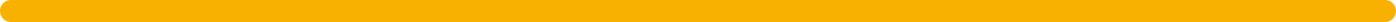 2017. áprilisban nyitott meg önkormányzati működtetéssel
2017-ben 33 szervezett program fiataloknak és gyerekeknek egyaránt
843 fő tag

Helyiségek, eszközök, lehetőségek:
babamama szoba
xbox szoba, léghoki
billiárd, csocsó, darts 
társasjátékok, udvari játékok
sütögetés, főzés
csapatépítők, baráti összejövetelek
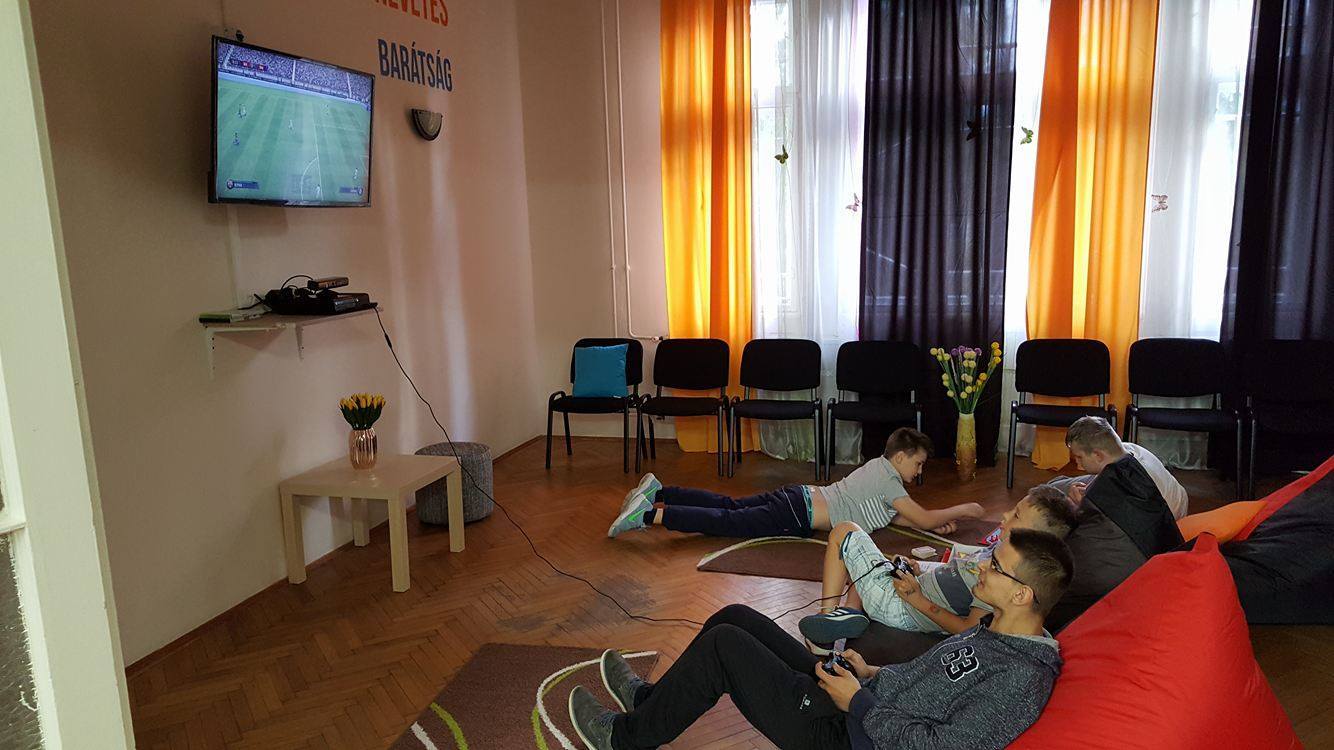 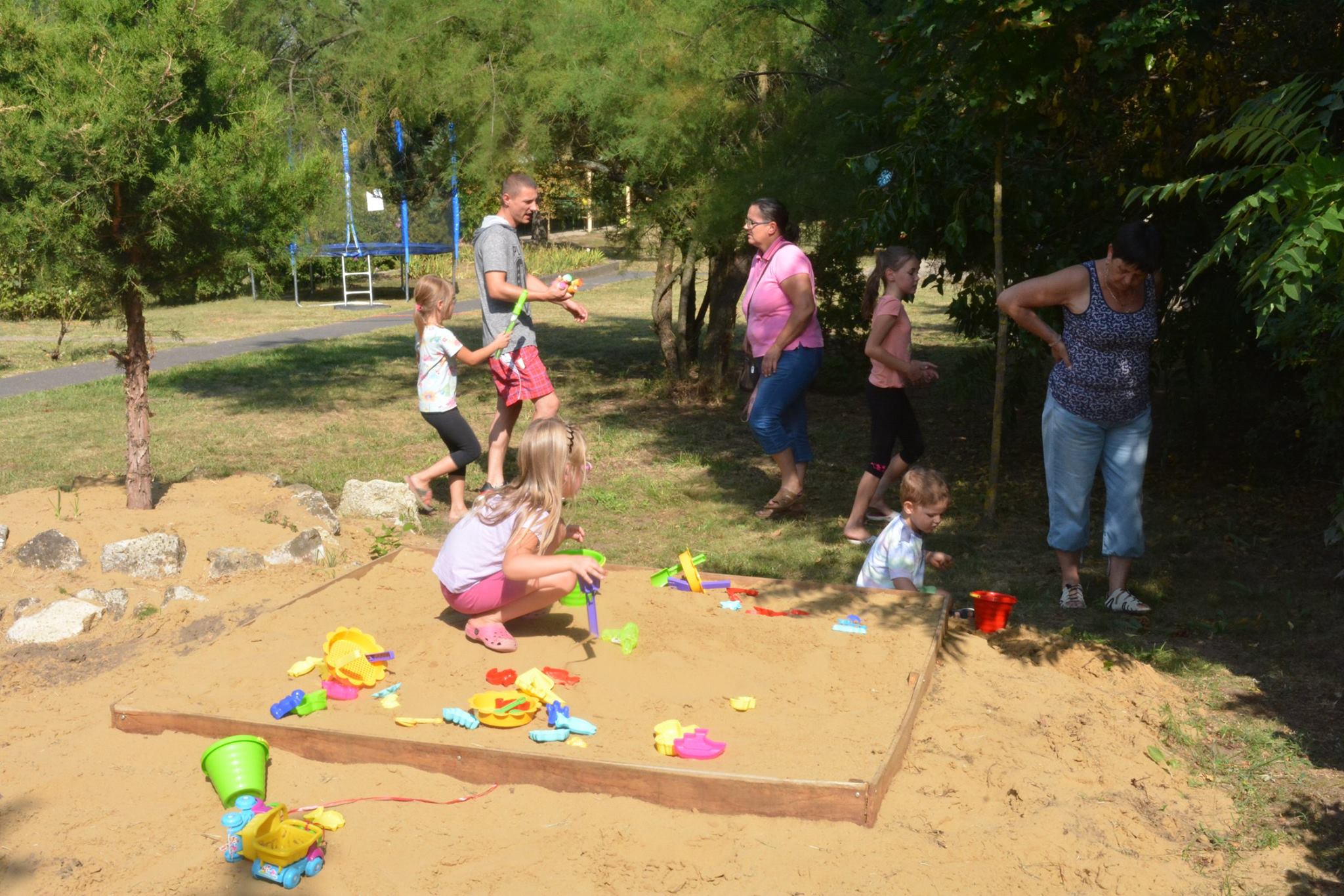 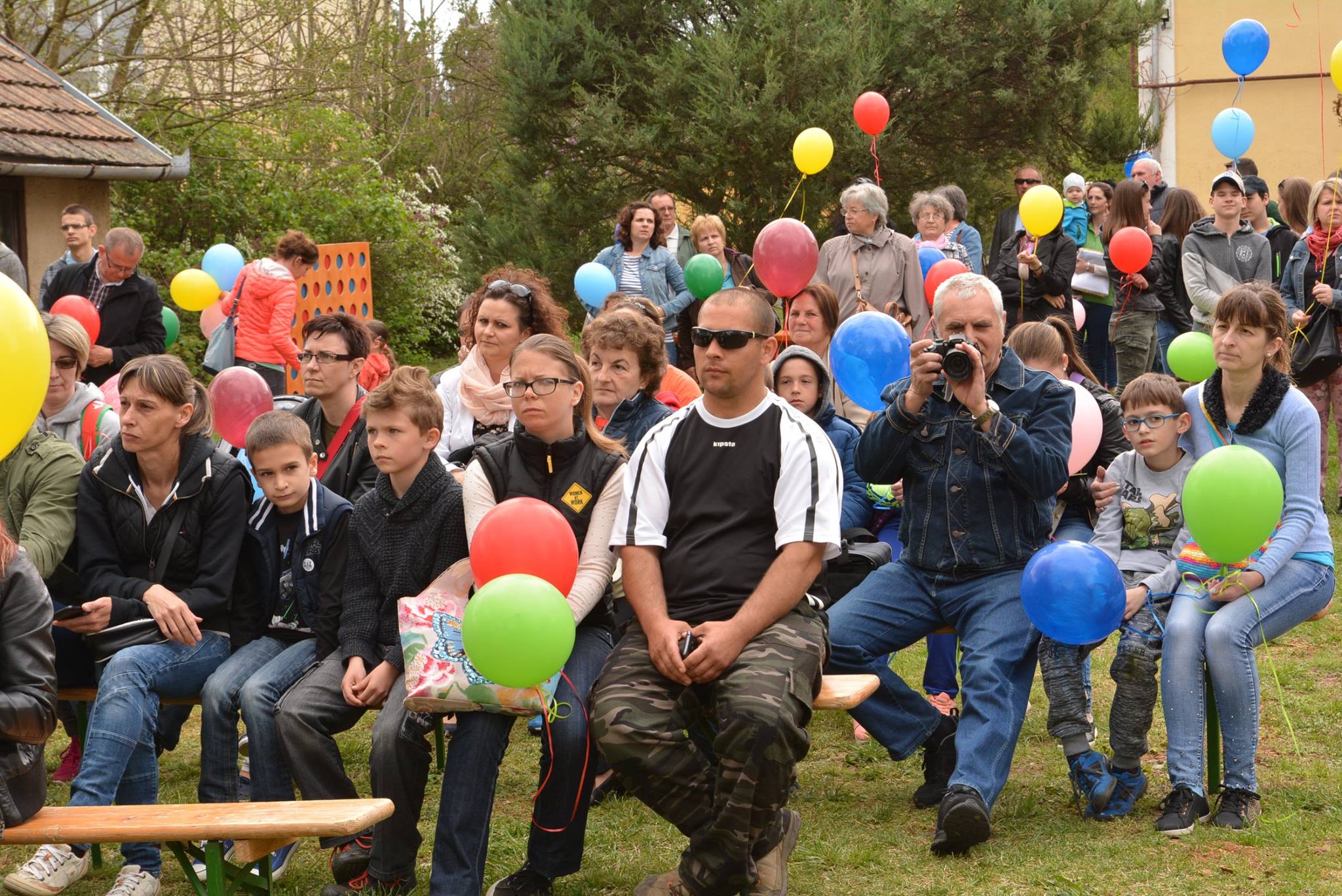 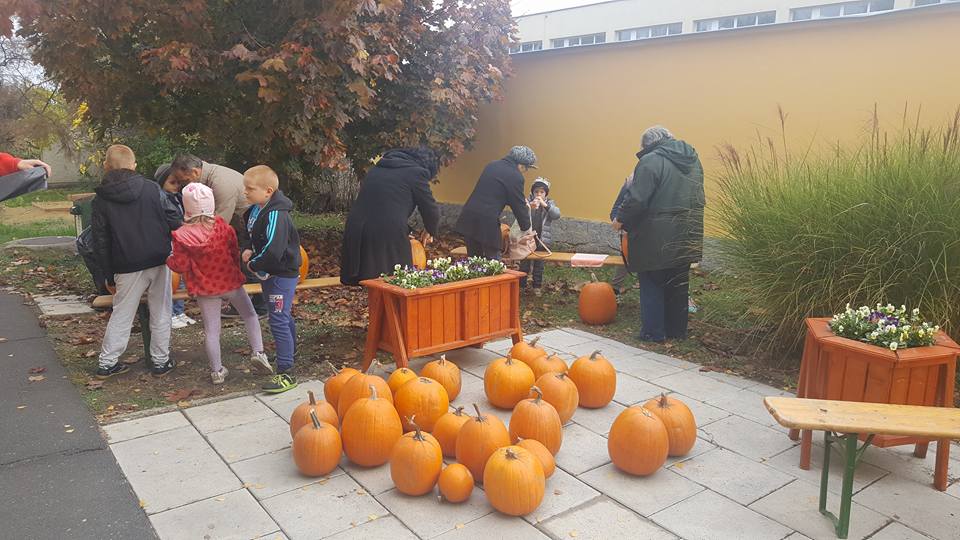 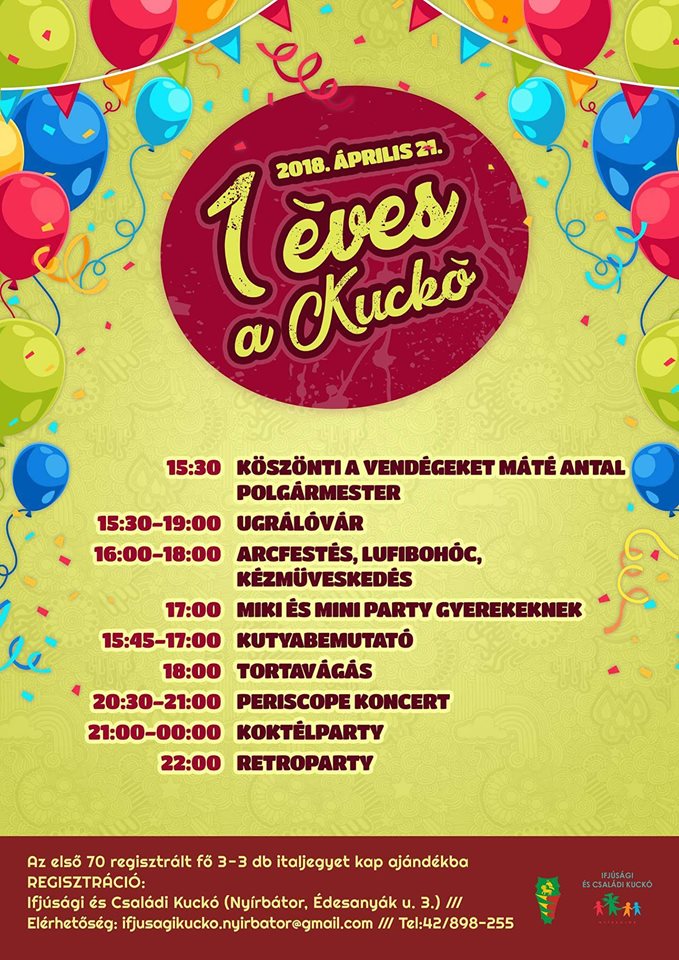 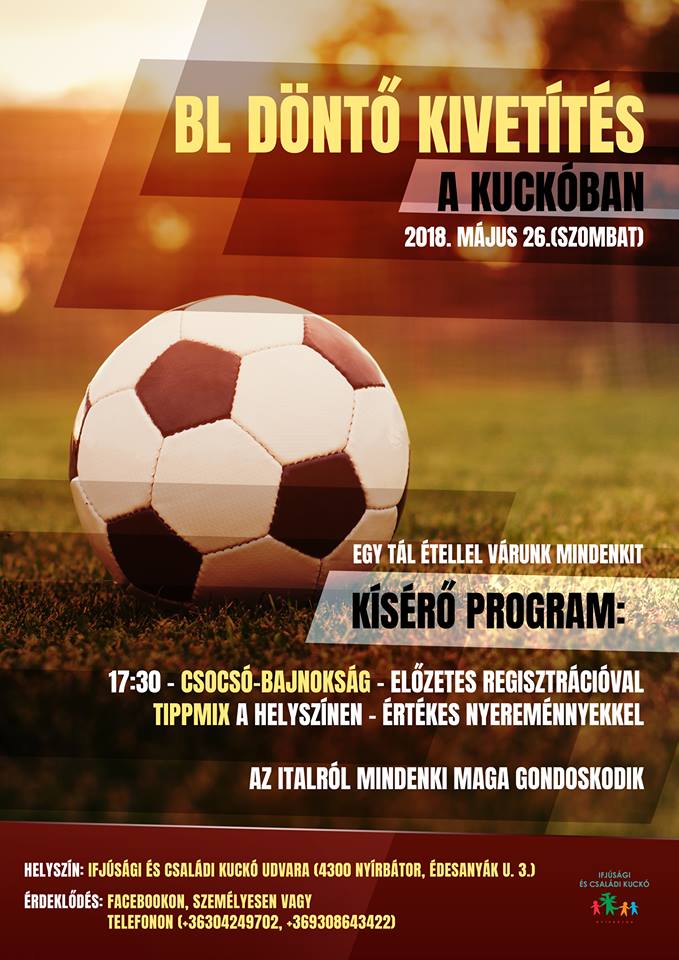 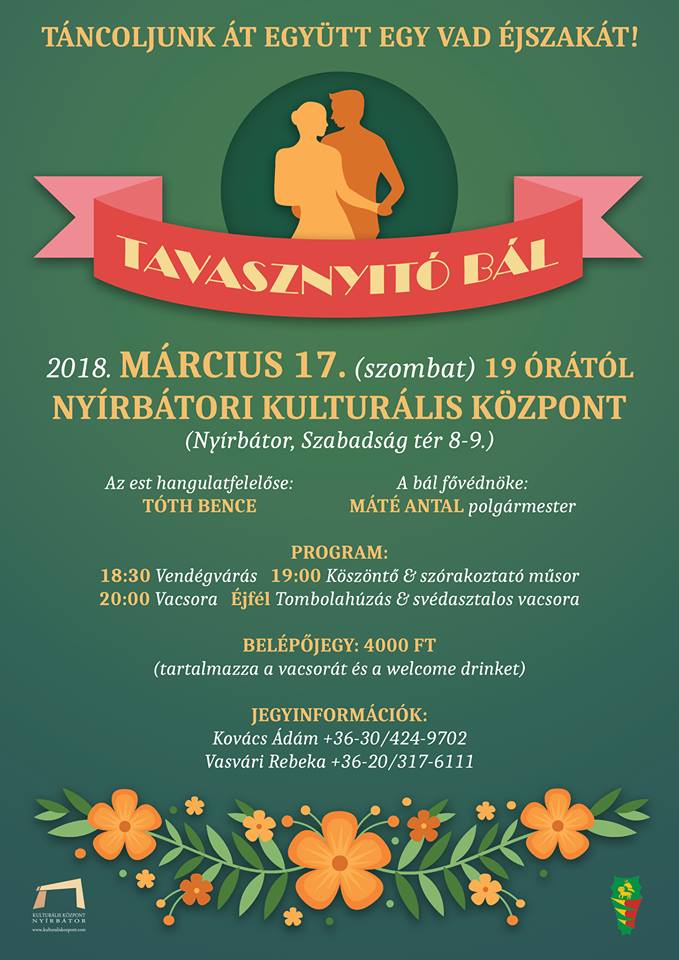 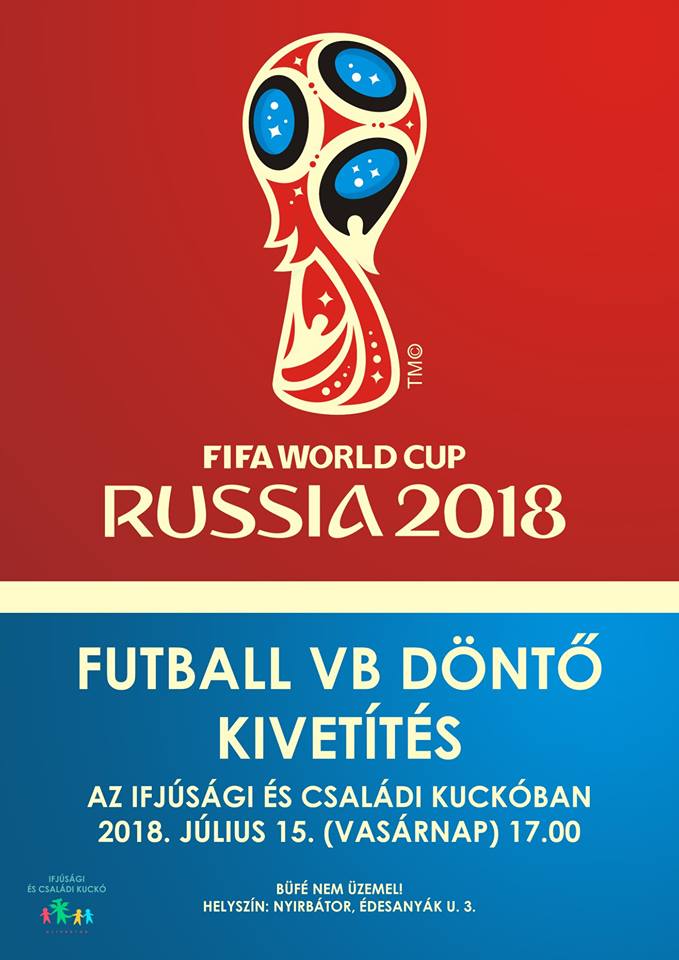 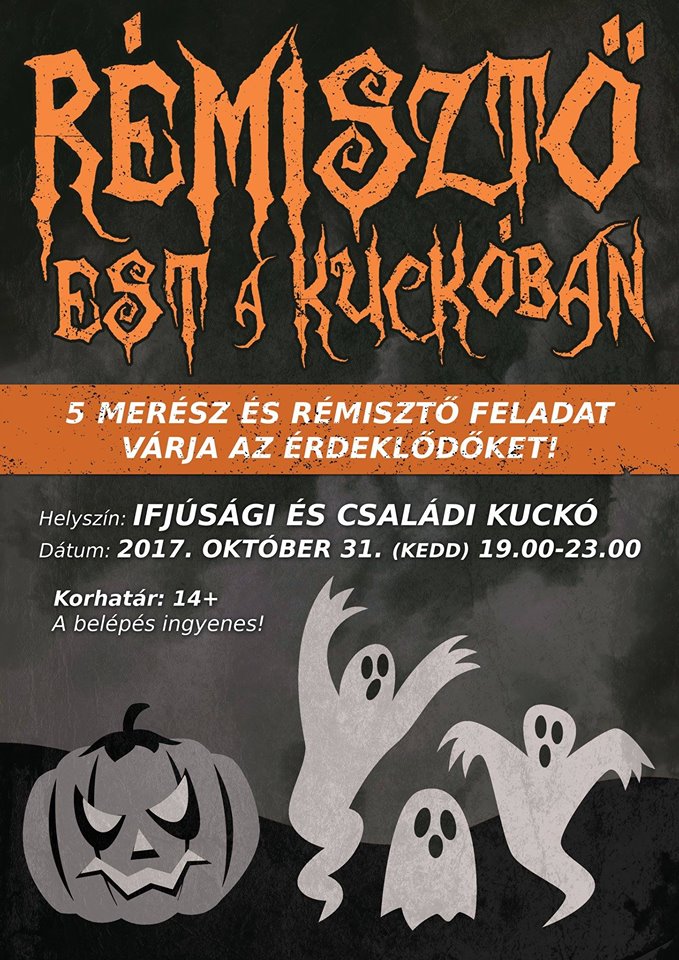 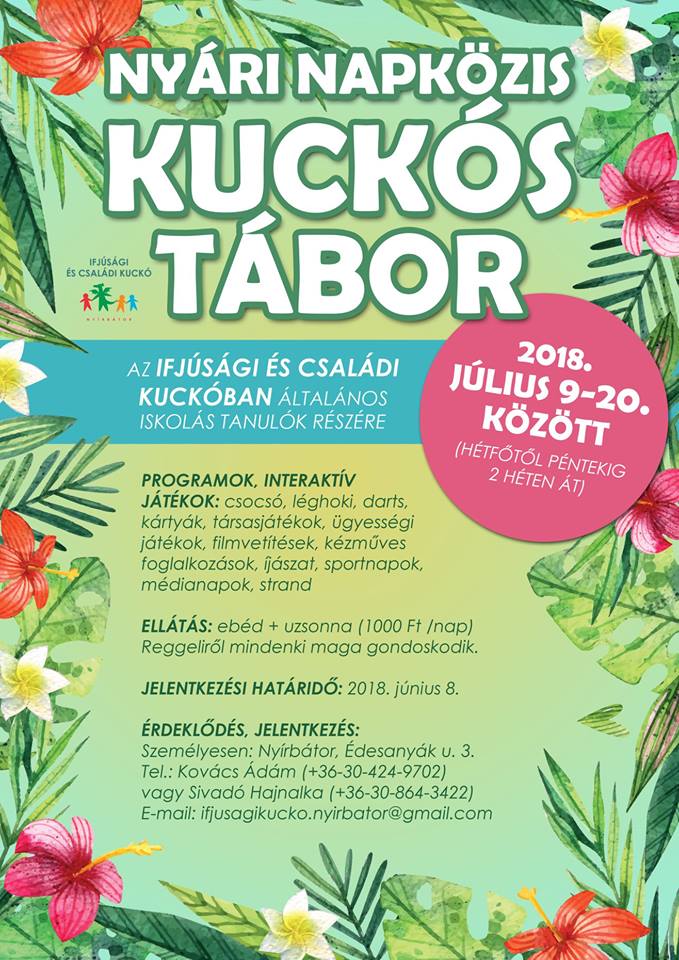 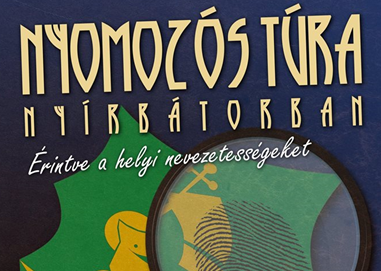 JELENLEGI ALAPRAJZ
TERVEZETTALAPRAJZ
Multifunkcionális központ kialakítása
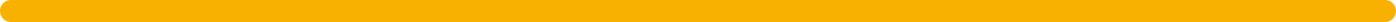 Volt általános iskola és gimnázium átalakítása közösségi térré 
     (épület + udvar)

Pályázat + saját forrás
Multifunkcionális központ kialakítása
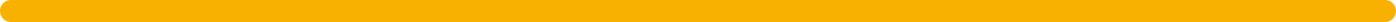 Udvarfejlesztés
Játszótér kialakítása
Városi rendezvények megtartására alkalmas helyszín kialakítása
Sütögetési, főzési lehetőség kialakítása
Senior park kialakítása

Épületfejlesztés
Pince átalakítása kulturált szórakozóhellyé billiárd –darts – koncert klubhelyiségekkel,   kiszolgálóhelyiséggel 
Földszinten egyetemi képzések lebonyolítása
Emeleti részen civil szervezeteknek, egyesületeknek (pl. nyugdíjas) klubhelységek kialakítása

Egyéb tevékenységek:
Táborok, klubfoglalkozások (pl. táncoktatás, sport), rendezvények megszervezése
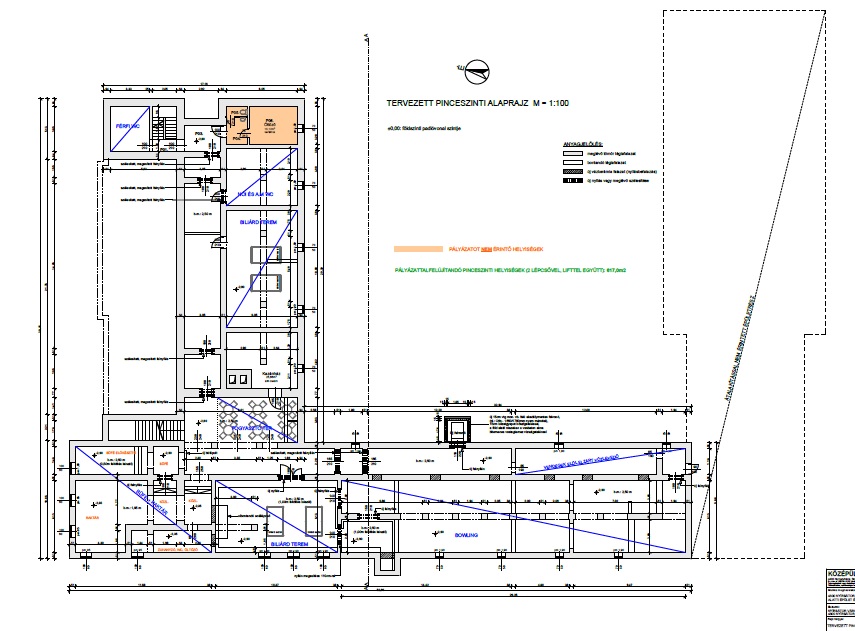 Multifunkcionális központ kialakítása
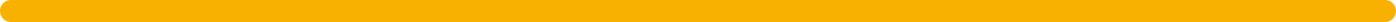 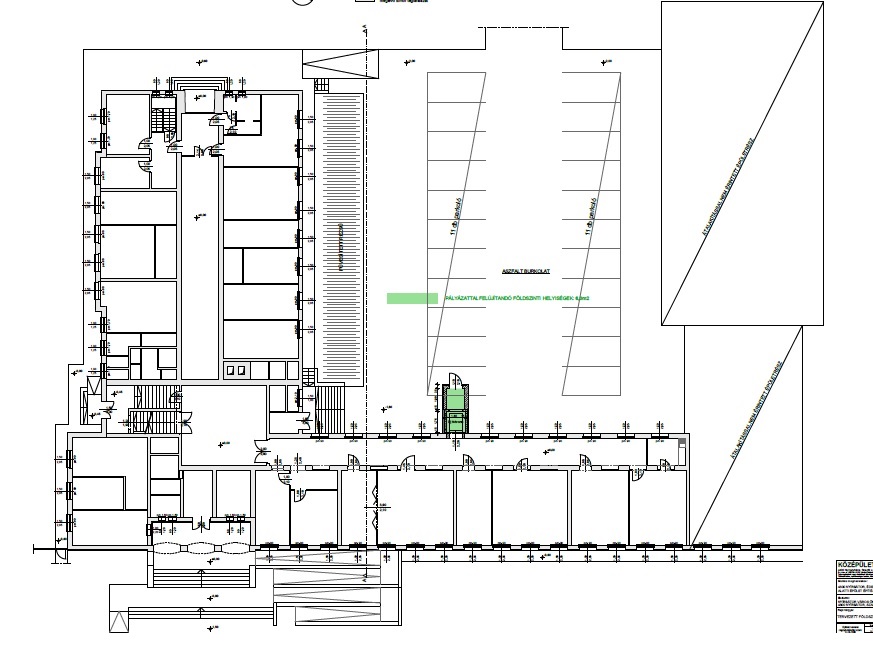 Multifunkcionális központ kialakítása
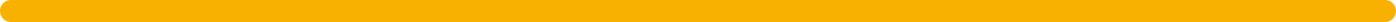 Sportkomplexum kialakítása a volt cipőgyár épületében
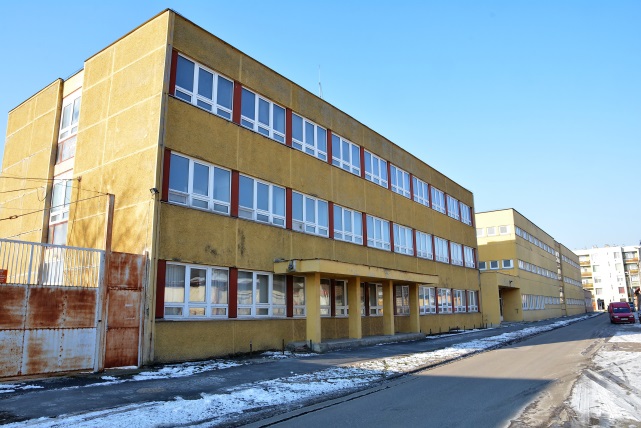 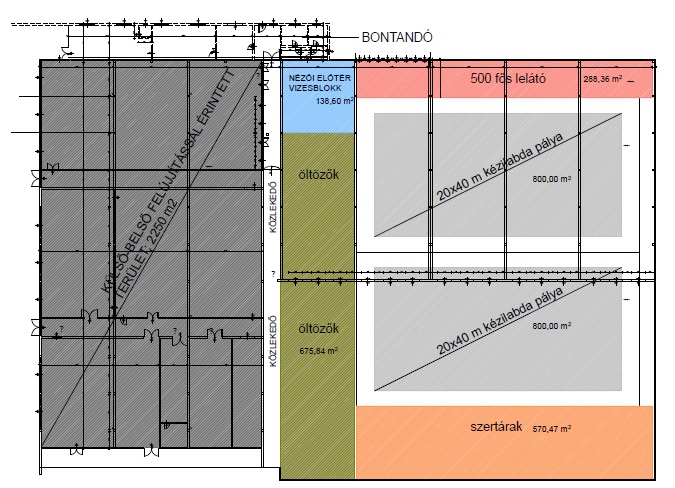 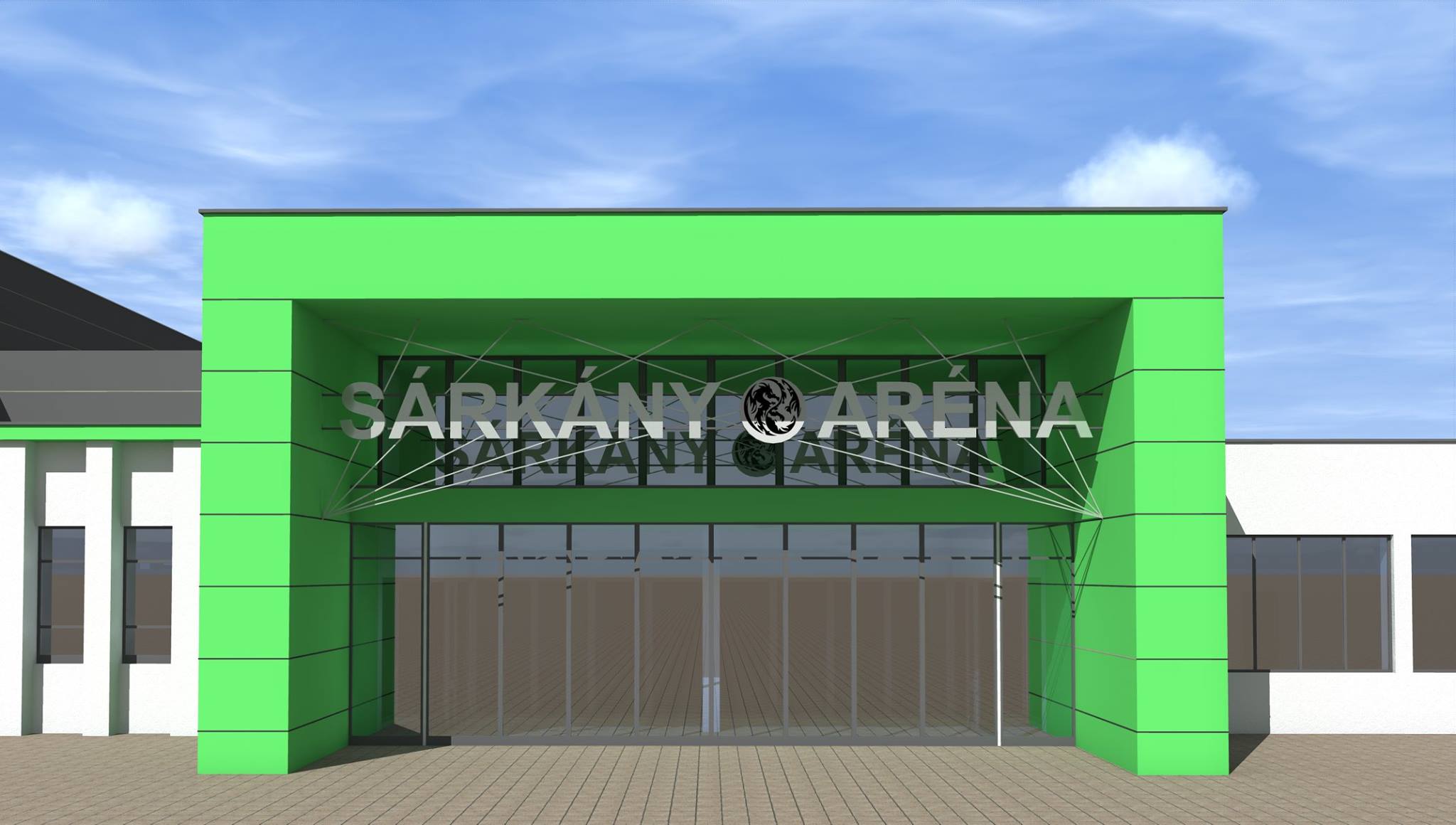 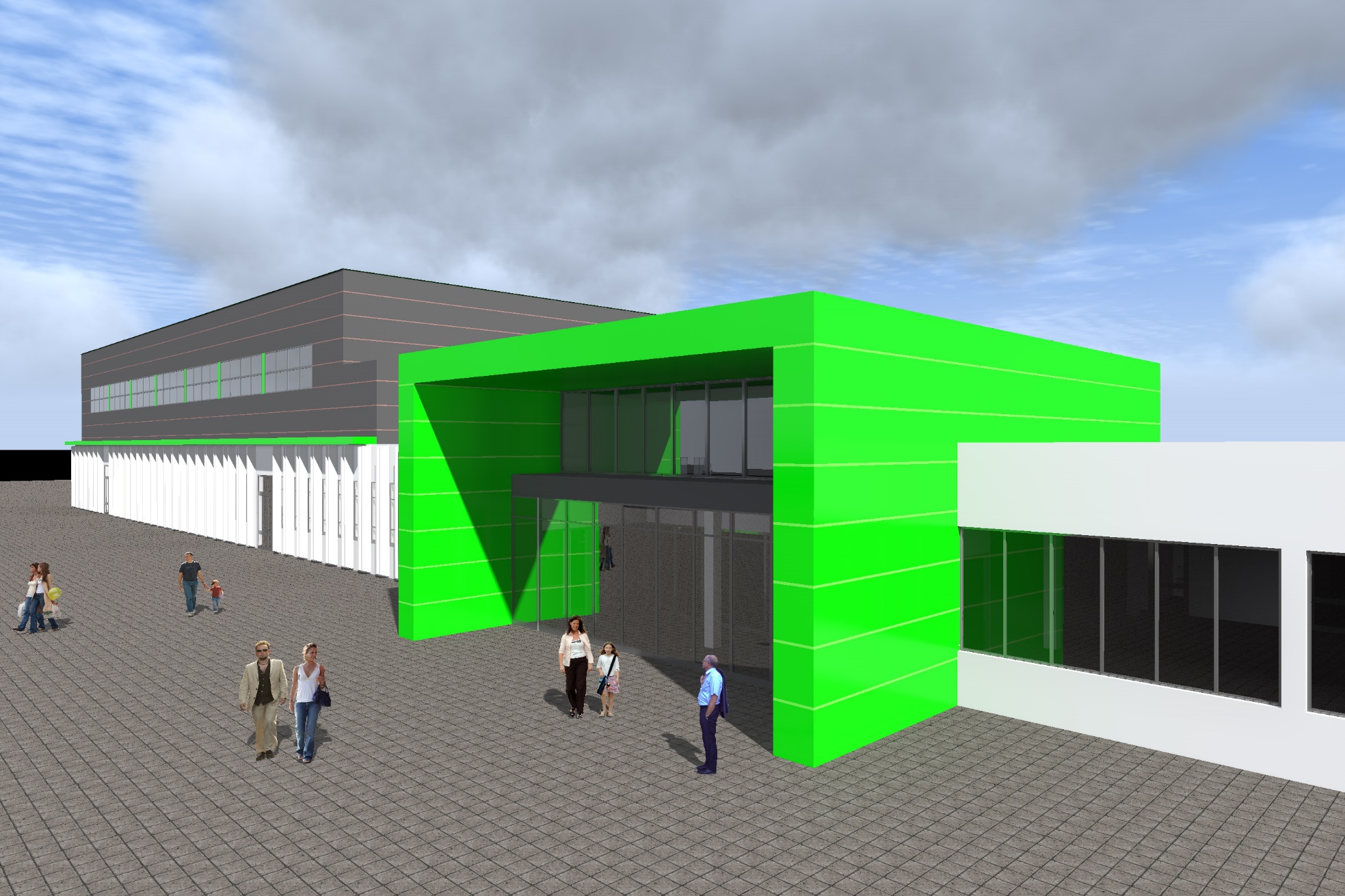 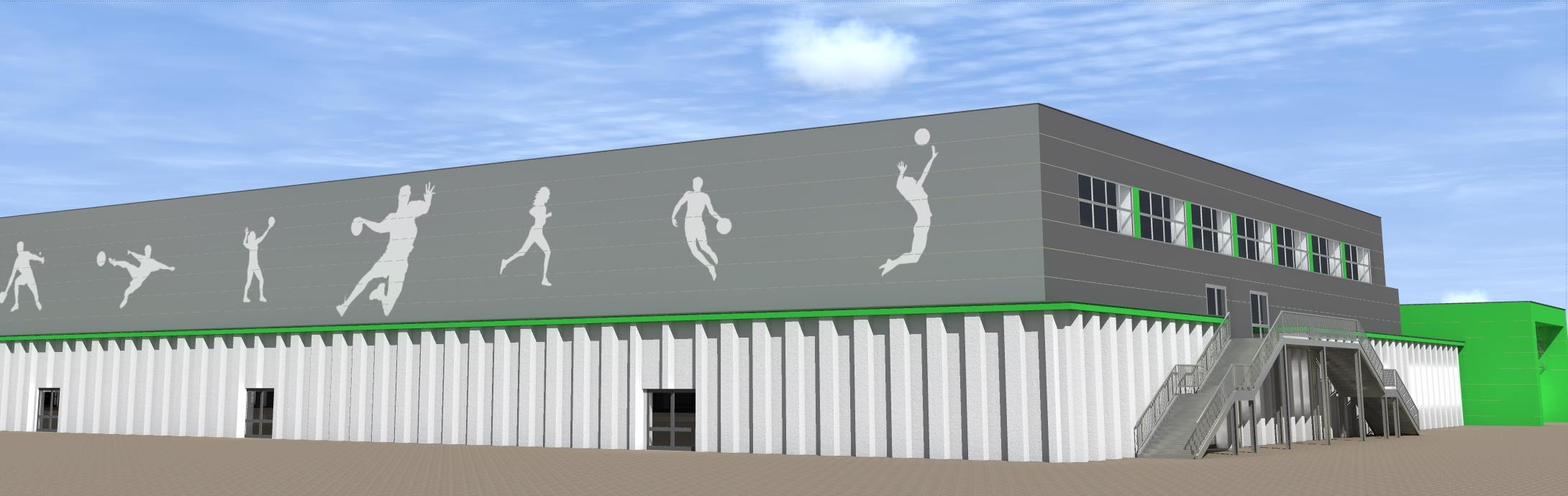 Térfigyelő rendszer kiépítése
2016. 76 térfigyelő kamera kihelyezéséről döntés

2017.  plusz 40 térfigyelő kamera üzemelése

diszpécserközpont
Térfigyelő rendszer kiépítése
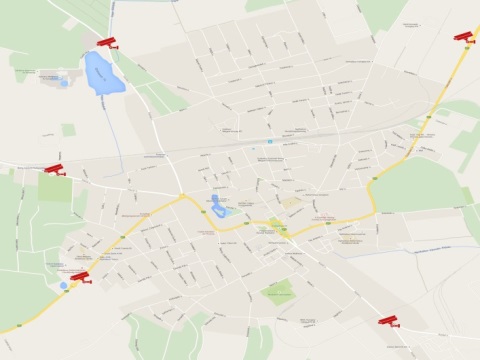 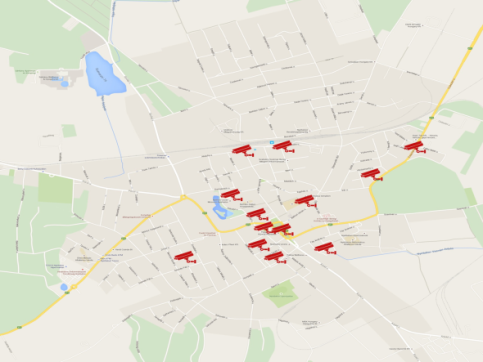 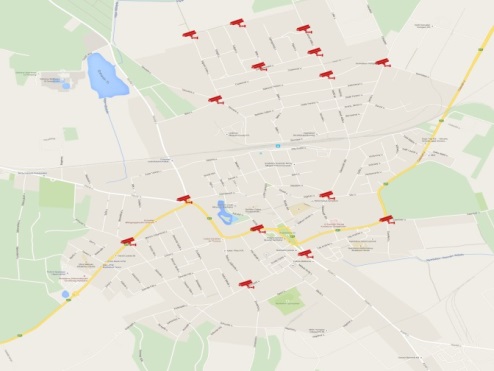 Diszpécserközpont működtetése
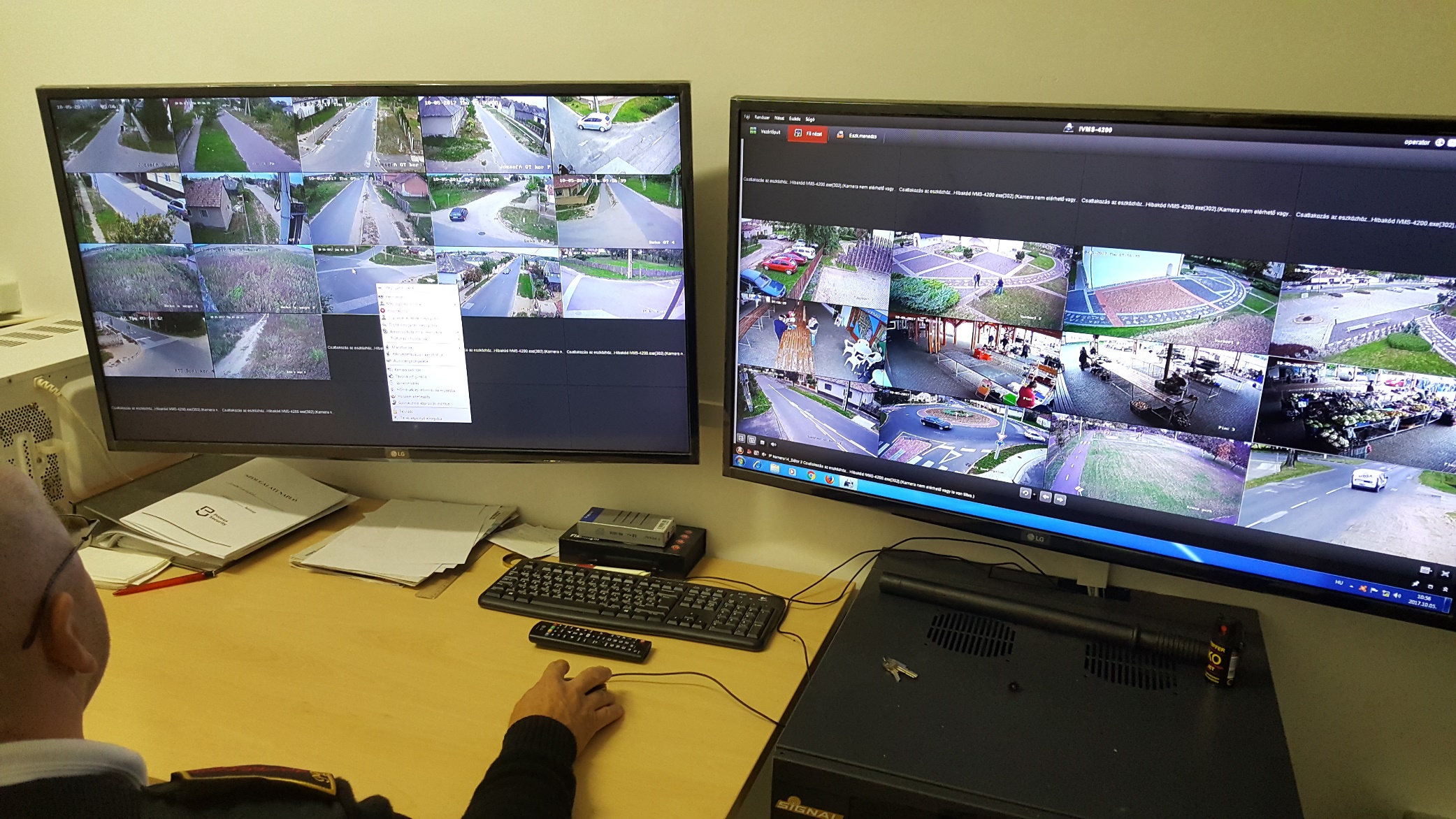 „ZÖLD” KÖZLEKEDÉS
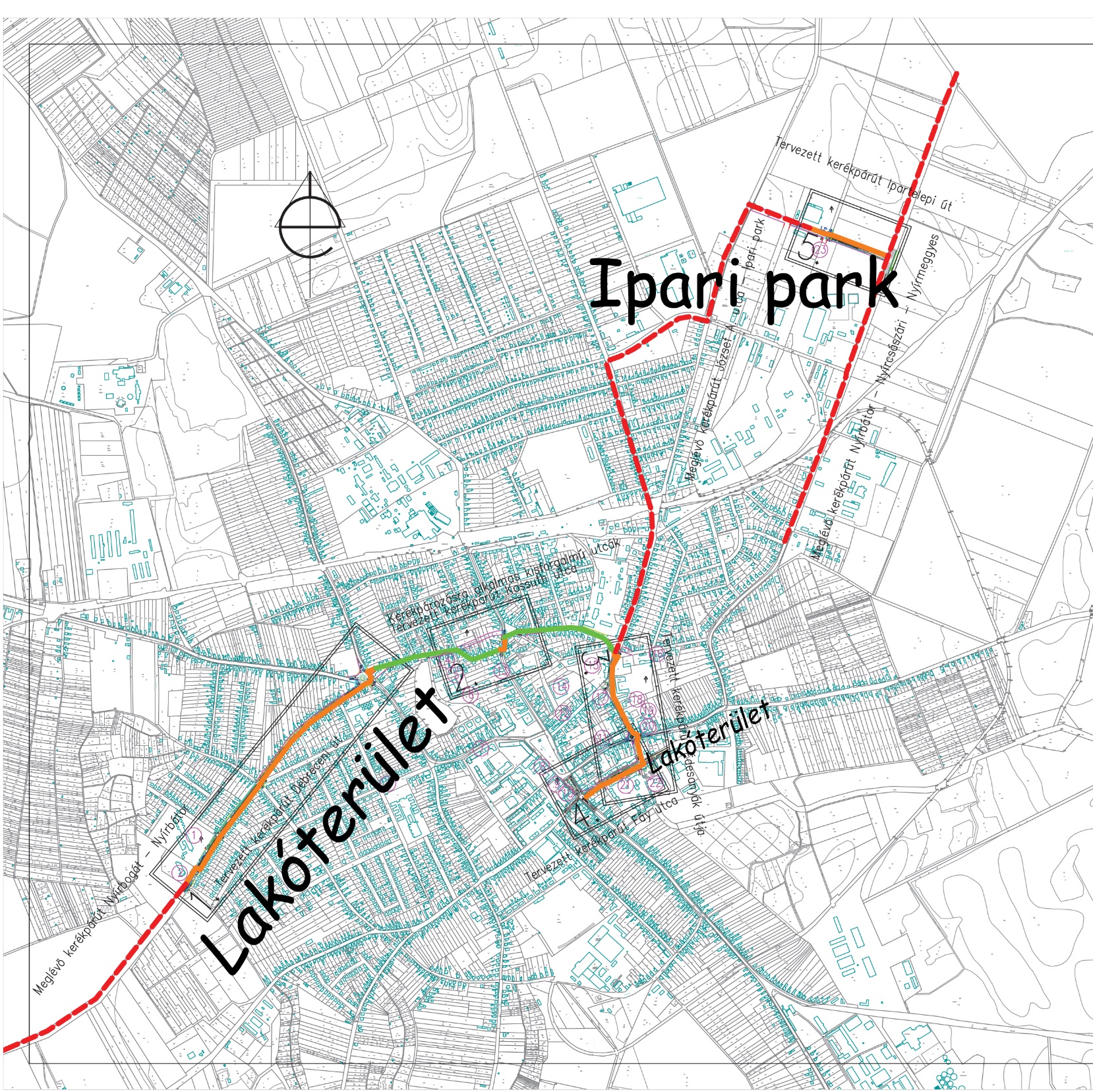 Kerékpárutak építéseBiztonsági sávok kialakításaKerékpáros közlekedési koncepció készítéseFedett kerékpártárolók kihelyezése
Tesco hipermarket és a kiskörforgalom között tervezett kerékpárút
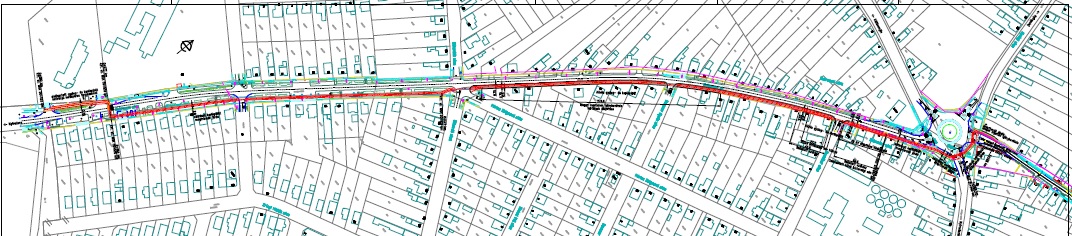 Vár u. – Édesanyák u. – Szentvér köz – 
Fáy András u. – Szabadság tér között tervezett kerékpárút
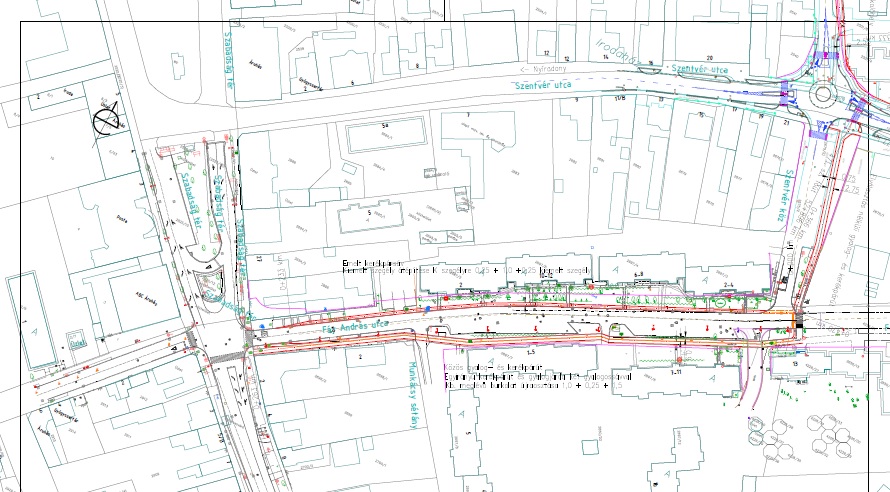